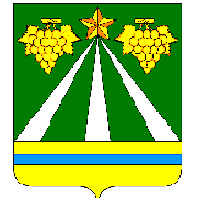 БЮДЖЕТ ДЛЯ ГРАЖДАН

НА ОСНОВЕ ПРОЕКТА РЕШЕНИЯ О БЮДЖЕТЕ
 НА 2023 ГОД И ПЛАНОВЫЙ ПЕРИОД 2024 И 2025 ГОДОВ
Проект  бюджета МО Крымский район на 2023 год и  на плановый  период 2024 и 2025 годов подготовлен, в соответствии с требованиями Бюджетного кодекса  Российской Федерации, Налогового Кодекса Российской Федерации, Решения Совета муниципального образования Крымский район от 27.08.2014 № 431 «О бюджетном процессе в Крымском районе», и иных законодательных  и нормативных актов Российской Федерации и Краснодарского края.
  
   При составлении проекта местного бюджета учтены:

Указы Президента Российской Федерации от 7 мая 2012 года
Муниципальные программы муниципального образования Крымский район
Прогноз социально-экономического развития муниципального образования Крымский район на 2023 год и плановый период 2024-2025 годов.
Основные направления бюджетной и налоговой политики муниципального образования Крымский район  на 2023 год и на плановый период 2024 и 2025 годов
Основные задачи бюджетной и налоговой политики:

обеспечение сбалансированности и достоверности бюджета Крымского района, с учетом выполнения имеющихся обязательств в условиях сокращения расходов; 
поддержка инвестиционной активности хозяйствующих субъектов, осуществляющих деятельность на территории муниципального образования Крымский район;
повышение эффективности управления муниципальными финансами;
Выполнение условий (обязательств), заключённых с министерством финансов Краснодарского края соглашений (договоров); 
недопущение наращивания муниципального долга муниципального образования Крымский район;
Для обеспечения долгосрочной сбалансированности и устойчивости бюджета района осуществлять комплекс мер, включающих мероприятия, направленные на рост доходной части бюджета, оптимизацию расходов бюджета и сохранения умеренной долговой нагрузки муниципального образования Крымский район.
Доходы бюджета на 2023 год и плановый период 2024 и 2025 годов
Структура  доходов  бюджета на 2023 год и на плановый период 2024 и 2025 годов
Структура  доходов  бюджета на 2023 год и на плановый период 2024 и 2025 годов
Структура  доходов  бюджета на 2023 год и на плановый период 2024 и 2025 годов
Межбюджетные трансферты на 2023 год ина плановый период 2024 и 2025 годов
млн.руб.
Распределение бюджетных ассигнований по разделам классификации расходов бюджетов
Структура бюджетных ассигнований по разделам классификации расходов бюджетов
Расходы местного бюджета на социальную сферу
Расходы: 2023 год – 3 037,5 млн.руб., 2023 год – 2 601,6 млн.руб.,2024 год – 2 549,7 млн.руб.
Бюджетная политика в социально-культурной сфере  ориентирована на сохранение приоритетности в финансовом обеспечении обширного спектра задач  в области  образования, социальной политики, культуры, физической культуры и спорта.
Расходы в разрезе управлений
Образование
Расходы :2023 год –  2 562,0 млн.руб.,                                                     
2024 год – 2 139,2 млн.руб.,
2025 год – 2 076,1 млн.руб..
В  системе образования осуществляется финансирование:
 42 дошкольных образовательных организаций
 37 общеобразовательных организаций
 4 музыкальных школ
 4 организаций дополнительного образования детей
 3 прочих учреждений
Культура и кинематография
Расходы :2023 год – 82,8 млн.руб.,                                                     
2024 год – 77,2 млн.руб.,
2025 год – 82,1 млн.руб..
По отрасли культура и кинематография осуществляется финансирование:
 2 учреждения культуры 
1 прочие учреждение
Физическая культура и спорт
Расходы :2023 год – 121,3 млн.руб.,                                                     
2024 год – 114,8 млн.руб.,
2025 год – 128,9 млн.руб..
По отрасли физическая культура и спорт осуществляется финансирование:
 4 спортивные школы
Жилье детям сиротам
Предусмотрены средства краевого бюджета на приобретение (строительство) жилья для детей – сирот в сумме 82,3 млн. рублей.
ОБЪЕМ МУНИЦИПАЛЬНОГО ДОЛГА
На 2023 год в бюджете предусмотрены следующие муниципальные программы
На 2024 год в бюджете предусмотрены следующие муниципальные программы
На 2025 год в бюджете предусмотрены следующие муниципальные программы
КОНТАКТНАЯ ИНФОРМАЦИЯ